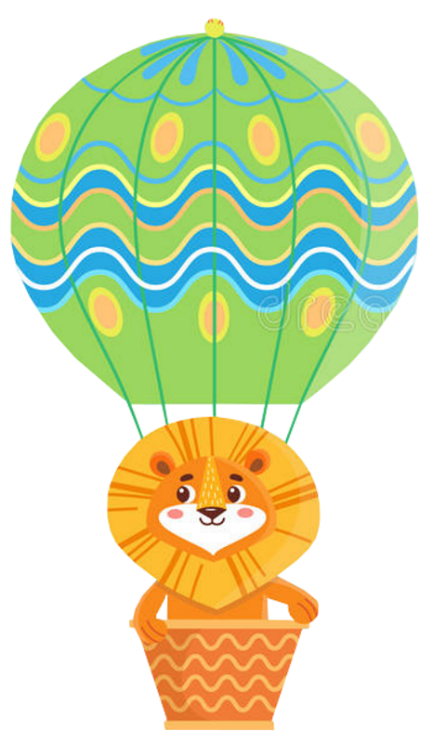 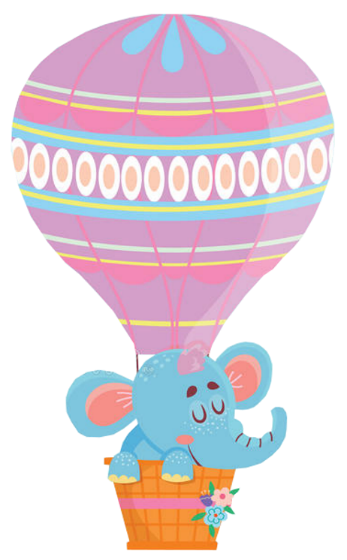 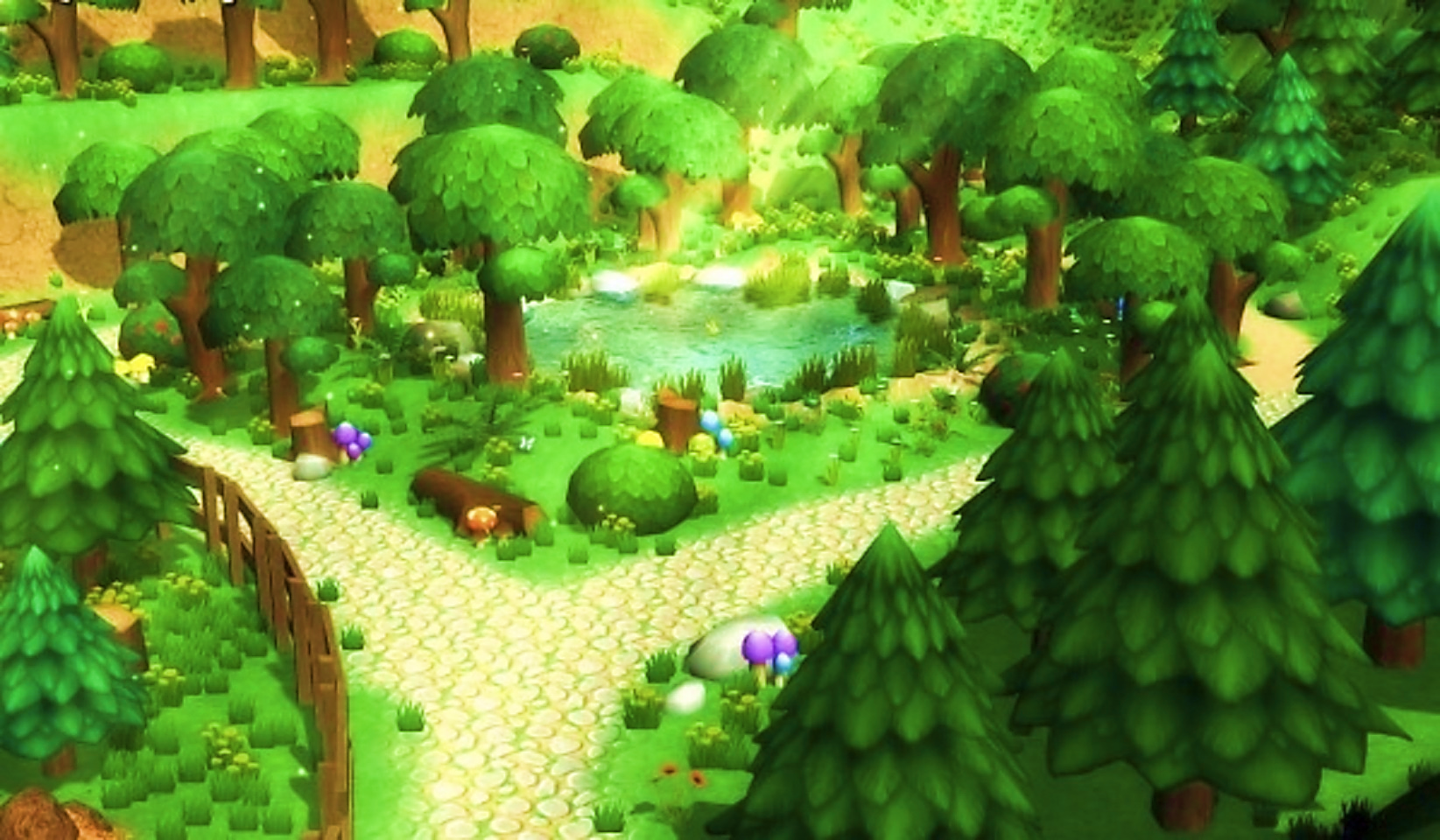 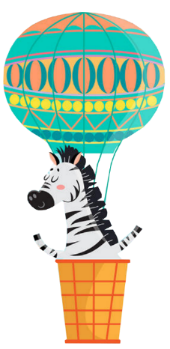 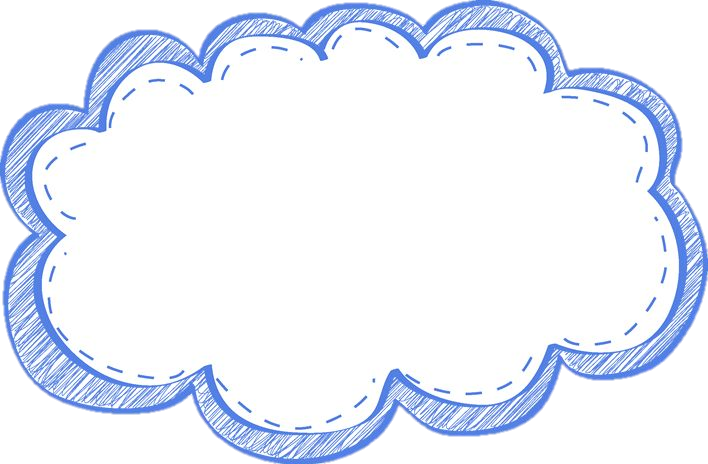 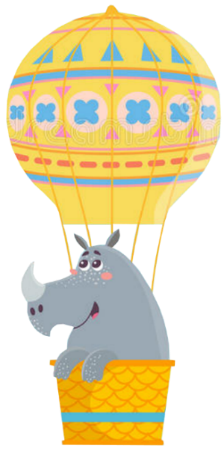 BAY LÊN NÀO
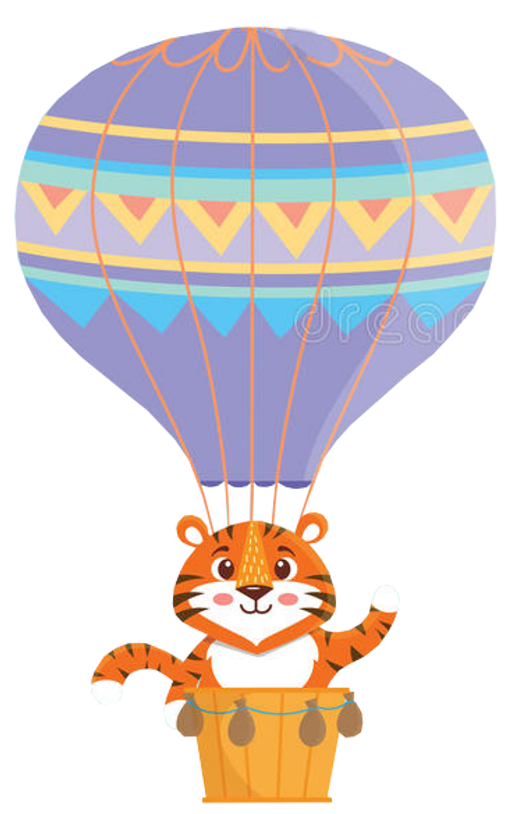 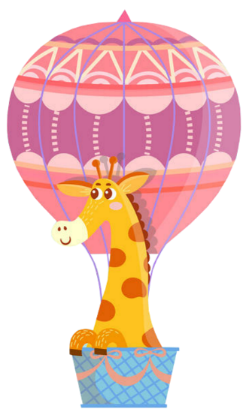 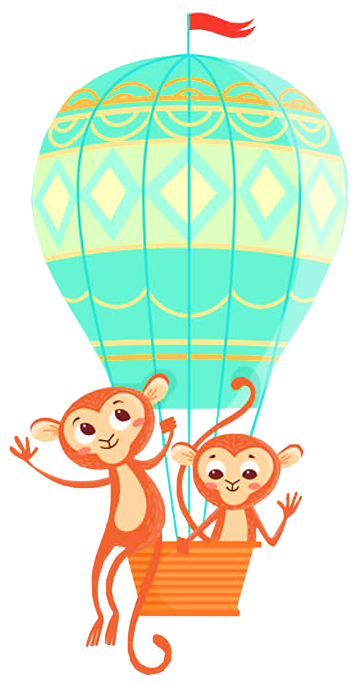 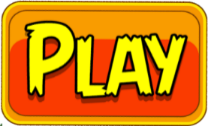 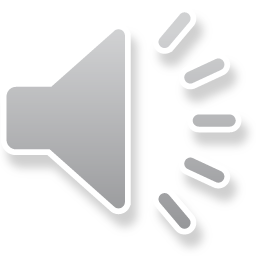 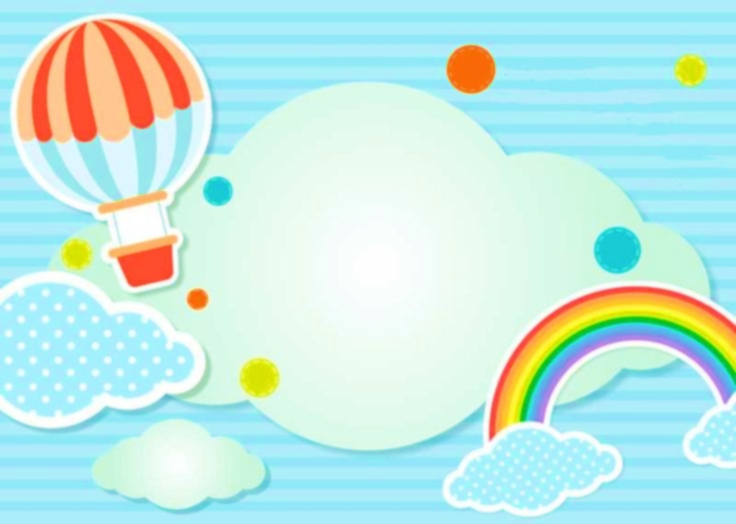 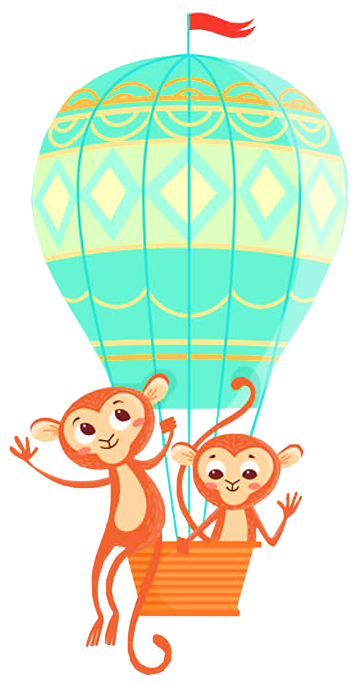 Con giúp các con vật thực hiện ước mơ bay lên bầu trời cao bằng cách đọc đúng tất cả các âm, tiếng, từ , câu sau.
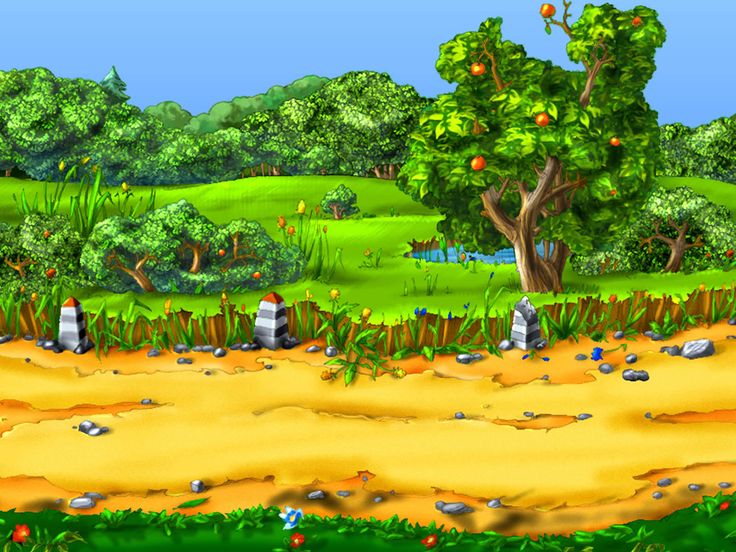 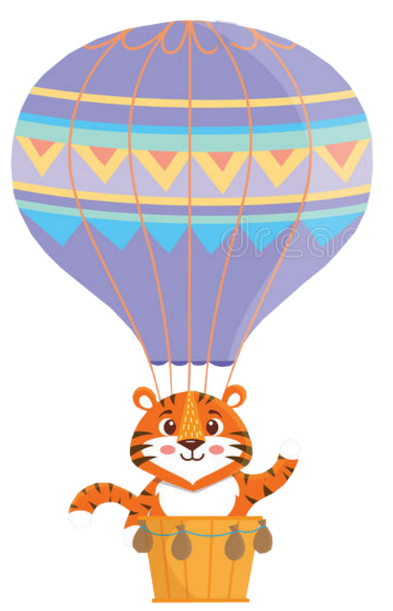 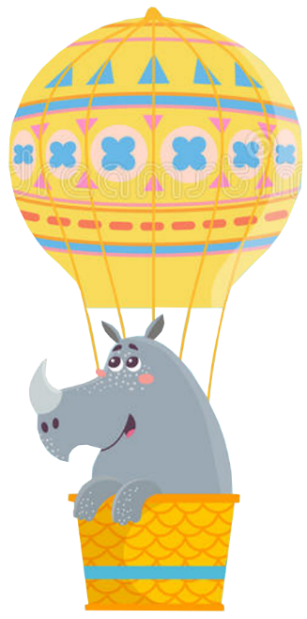 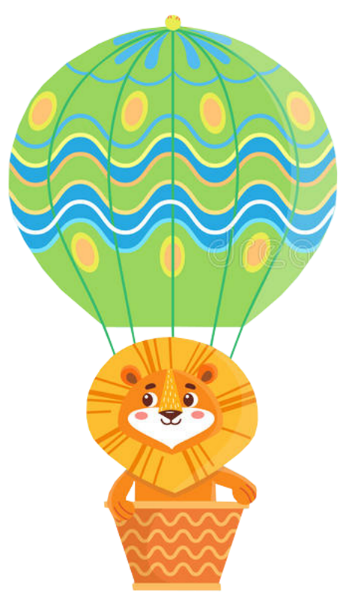 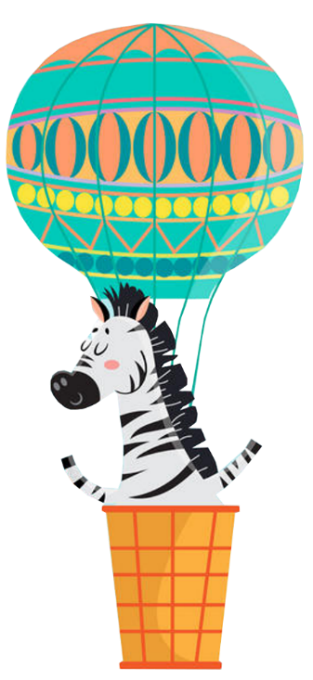 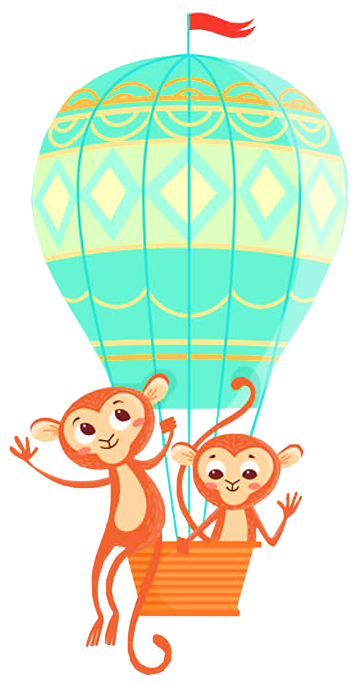 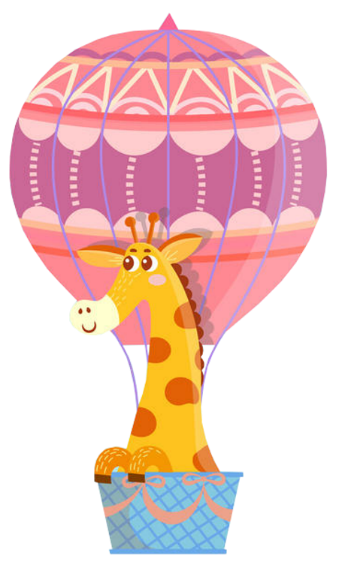 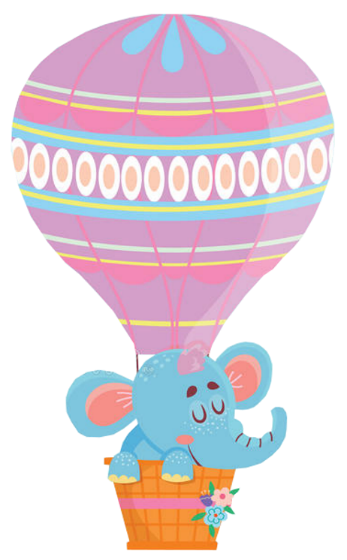 đập
rạp
ăp
âp
bắp
ap
nấp
Bài 54:
op   ôp   ơp
Design by: Hương Thảo
[Speaker Notes: 更多模板请关注：https://haosc.taobao.com]
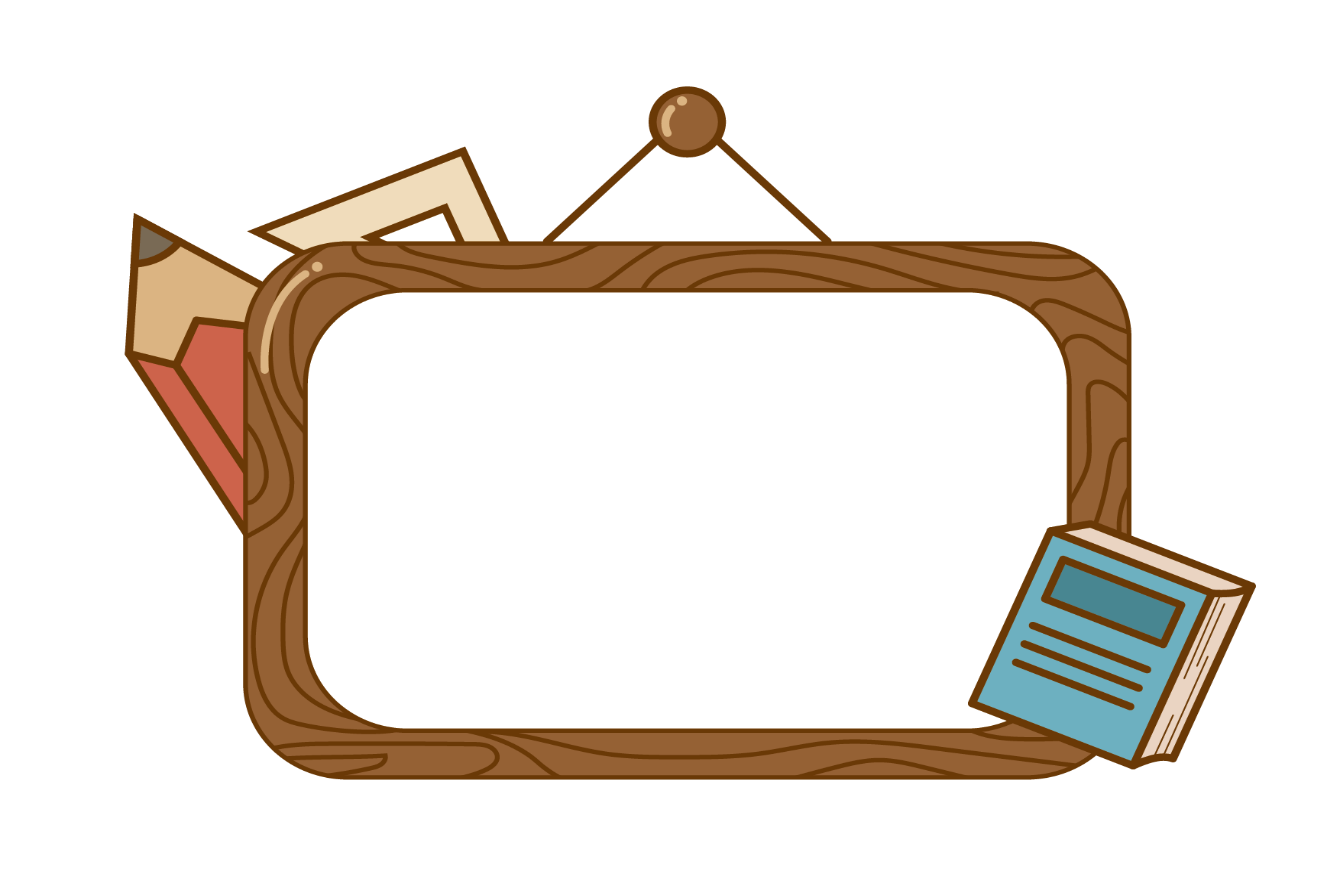 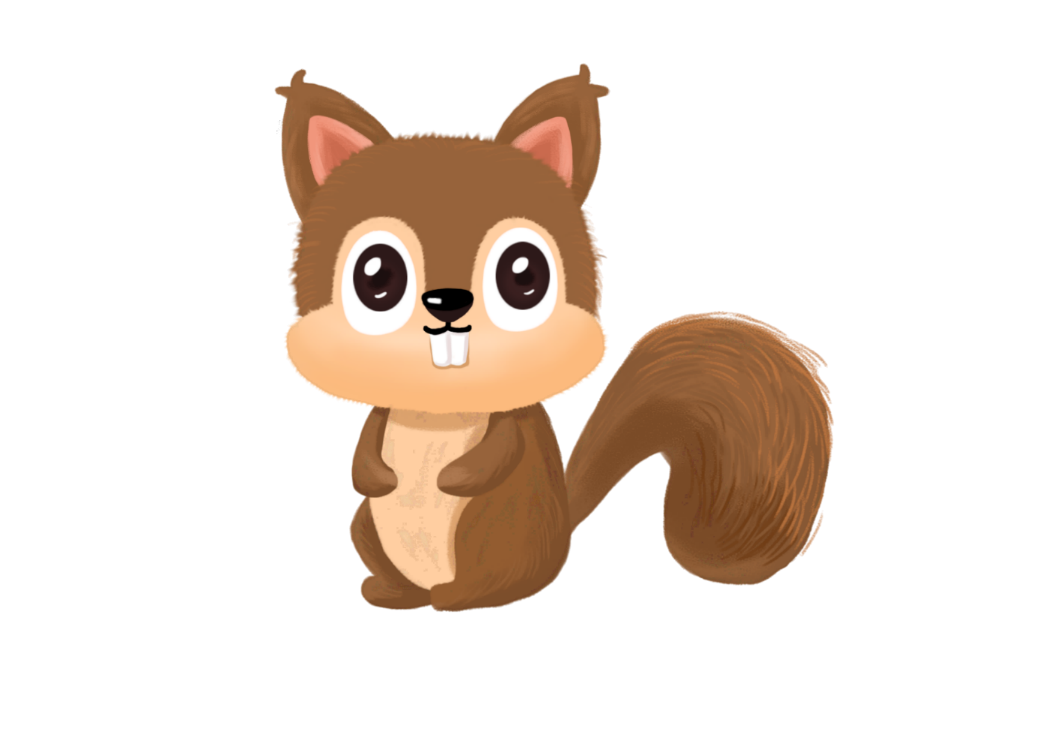 Tiết 1
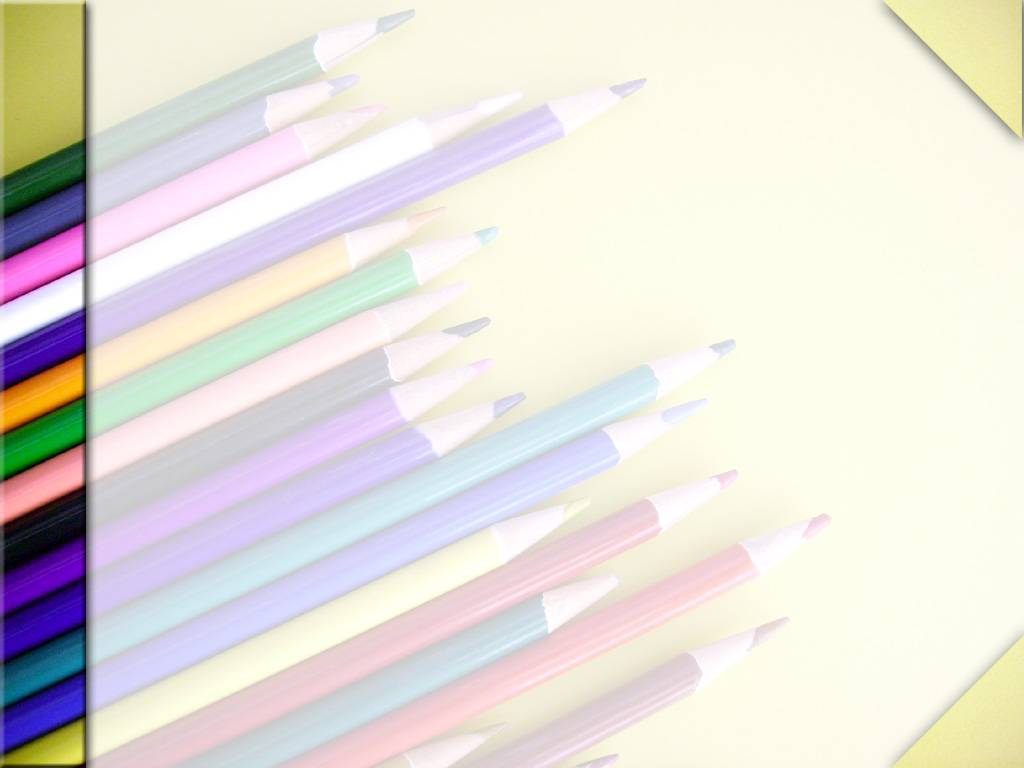 ¤n vµ khëi ®éng
1
NhËn biÕt
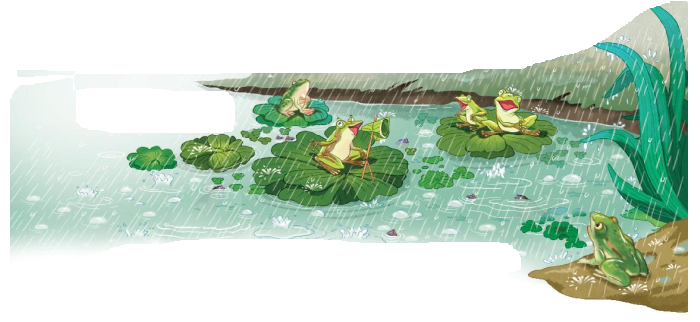 M­a rµo lép ®ép, Õch nh¸i tô häp thi h¸t,c¸ cê h¸ miÖng ®íp m­a.
«p
«p
op
¬p
2
§äc
op        «p       ¬p
p
p
p
p
p
p
h
op
häp
op
cäp           gãp          häp
hép            tèp           xèp
hîp             líp            lîp
§äc tõ
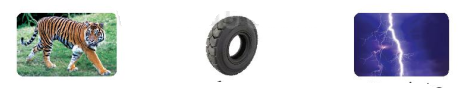 tia chíp
¬p
con cäp
op
lèp xe
«p
2
§äc
§äc
op      «p      ¬p
h
op
häp
op
cäp           gãp          häp
hép            tèp           xèp
hîp             líp            lîp
lèp xe
tia chíp
con cäp
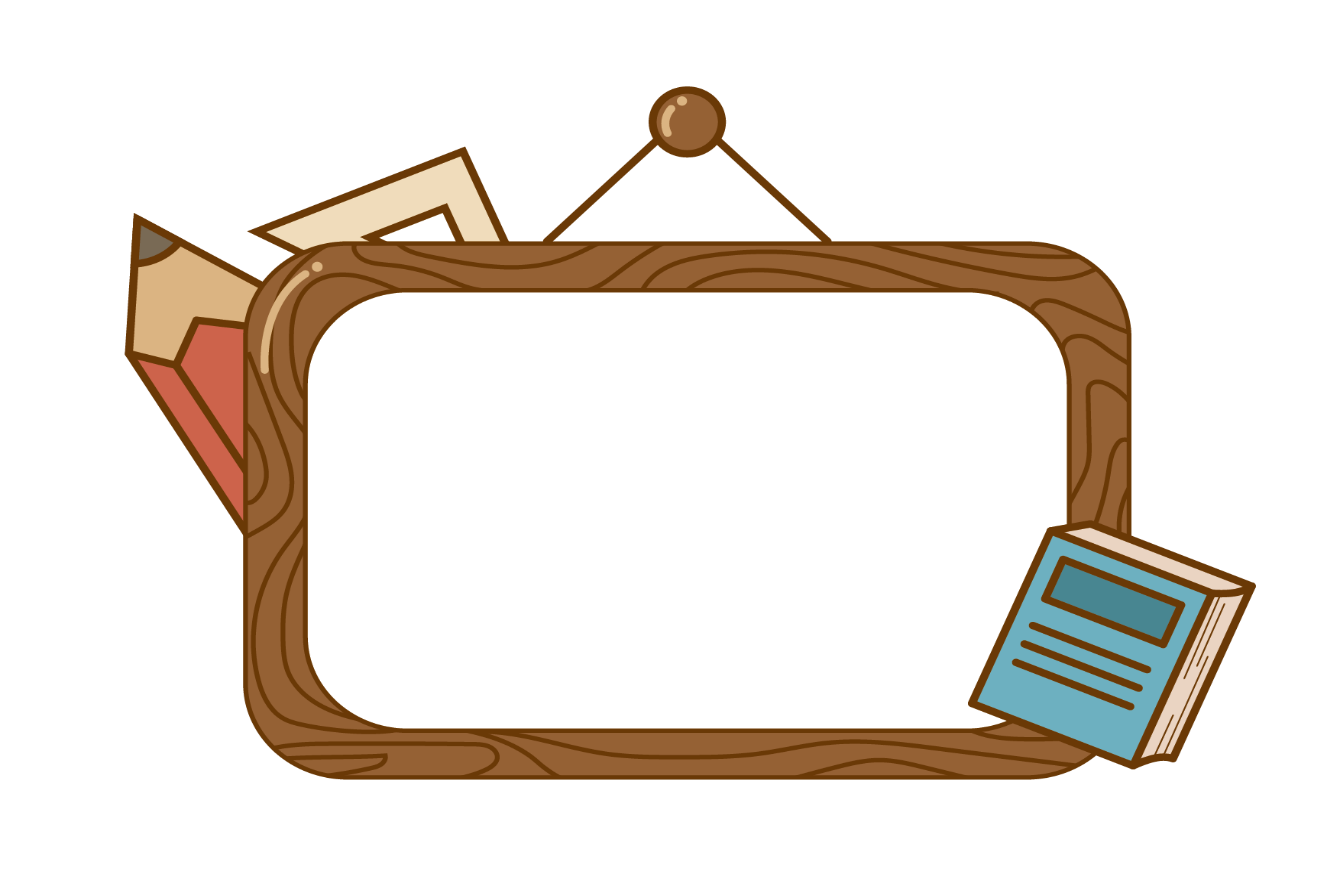 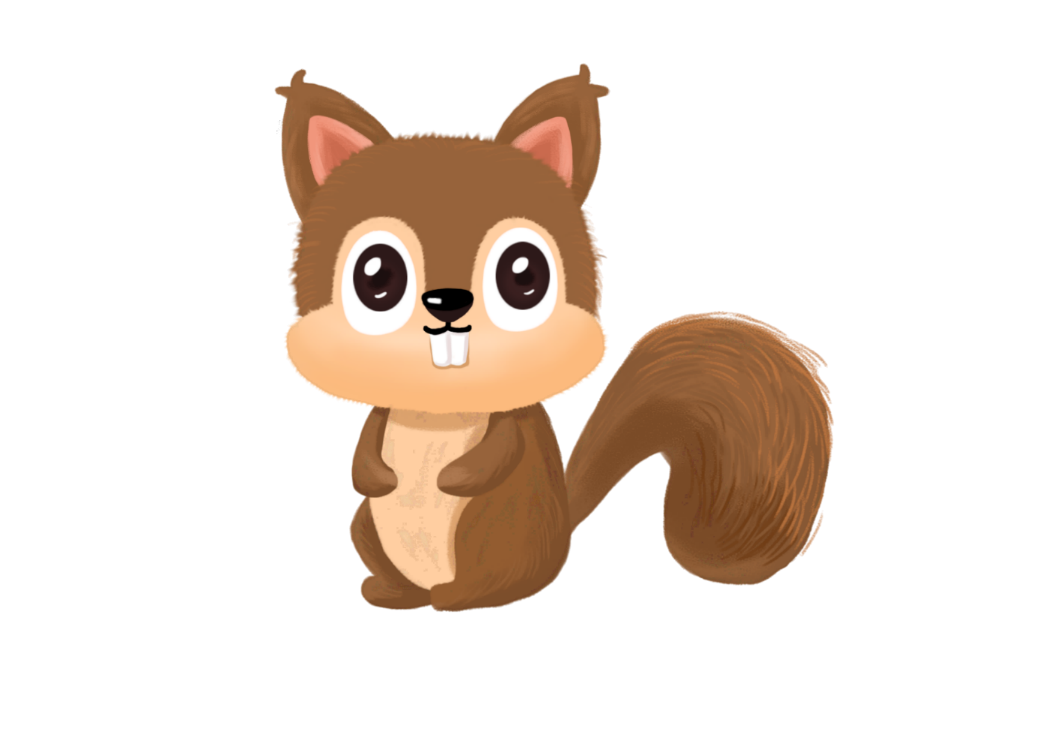 Tiết 2
ViÕt
5
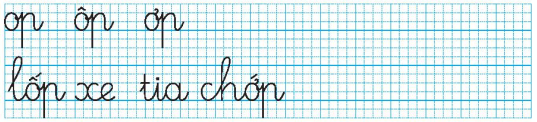 3
§äc
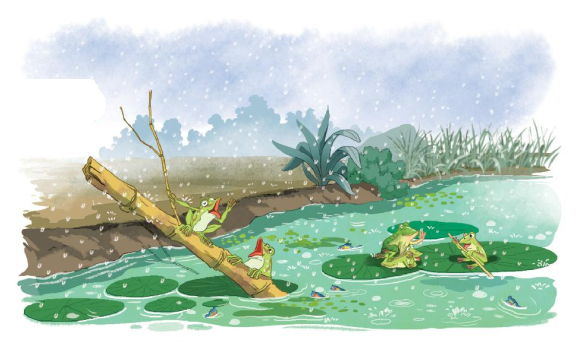 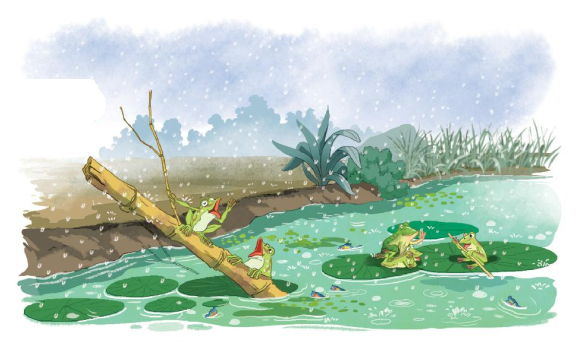 3
§äc
«p
«p
M­ưa rµo lép ®ép. Hä nhµ nh¸i tô häp thi h¸t ®ãn c¬n m­ưa ®Çu mïa. MÆt ao ran ran bµi ca × äp, × äp. §µn c¸ cê lãp ngãp b¬i ®Õn, l©u l©u l¹i ngoi lªn ®íp m­ưa.
op
op
op
op
op
¬p
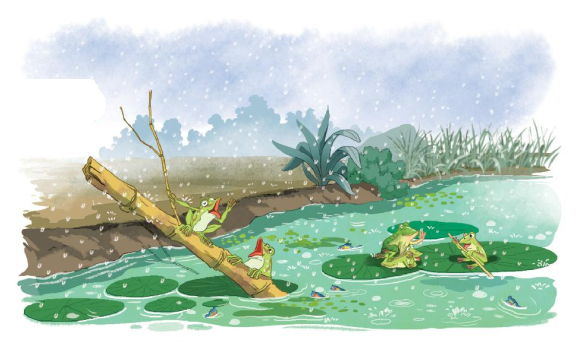 M­ưa rµo lép ®ép. Hä nhµ nh¸i tô häp thi h¸t ®ãn c¬n mư­a ®Çu mïa. MÆt ao ran ran bµi ca × äp, × äp. §µn c¸ cê lãp ngãp b¬i ®Õn, l©u l©u l¹i ngoi lªn ®íp m­ưa.
+ Trong c¬n m­ưa, hä nhµ nh¸i lµm g×?
+ §µn c¸ cê lµm g×?
+ MÆt ao thÕ nµo?
4
Nãi
Ao hå
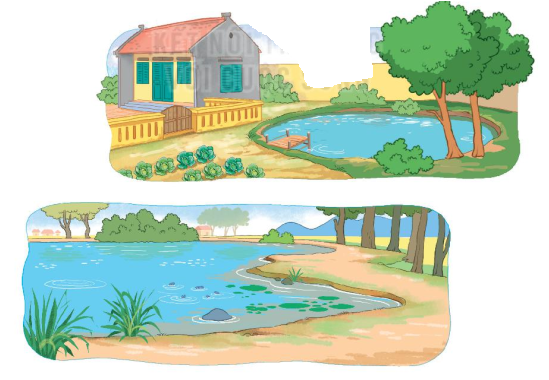 CỦNG CỐ BÀI HỌC
Hôm nay các con học vần gì?
Về nhà ôn lại bài đã học
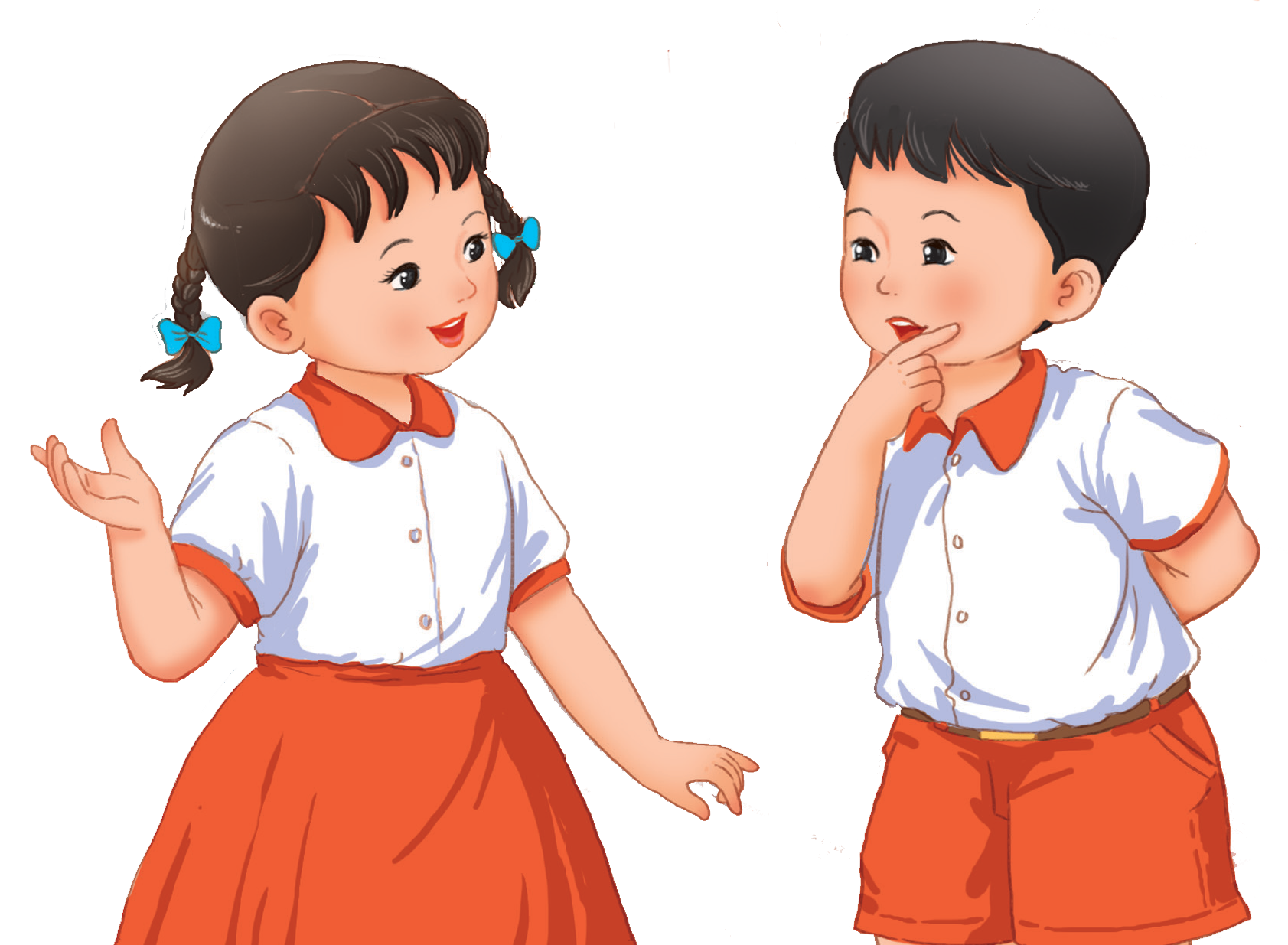